«Любимый уголок родной природы…»
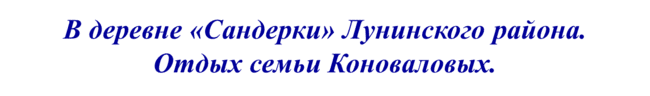 «Доехать до деревни совсем несложно..»
Кто любит трудиться, тому есть чем похвалиться!
Еще в нашей деревне можно строить песочные замки..
Попадая в сказочную «Песочную Страну», мы чувствуем себя настоящими волшебниками!
Вредных нет детей в стране – 
Ведь не место им в песке!
Здесь нельзя кусаться, драться
И в глаза песком кидаться.
Песок мы не бросаем,
Друг другу не мешаем,
Не спорим, не толкаемся,
А делом занимаемся!
«В нашей деревне есть замечательное озеро, в котором так весело купаться!»
«Любим мы ходить на рыбалку, на наше родное озеро»
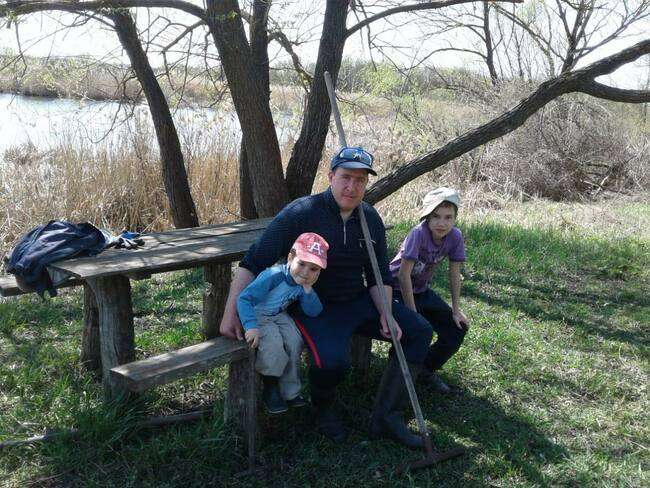